МЕТОДОЛОГІЯ ФІЛОСОФСЬКОГО ДОСЛІДЖЕННЯ ІНФОРМАЦІЙНОЇ ДІЯЛЬНОСТІ
ПРЕЗЕНТАЦІЯ КУРСУ
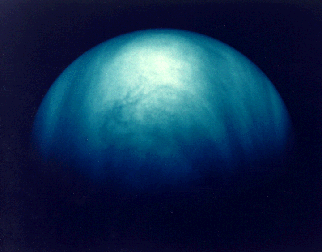 Мета курсу:
Сформувати у студентів уявлення щодо особливостей методів та методик філософського дослідження інформаційної діяльності.
Сприяти становленню здатності ефективно діяти у інтерактивному середовищі суспільств Третьої хвилі
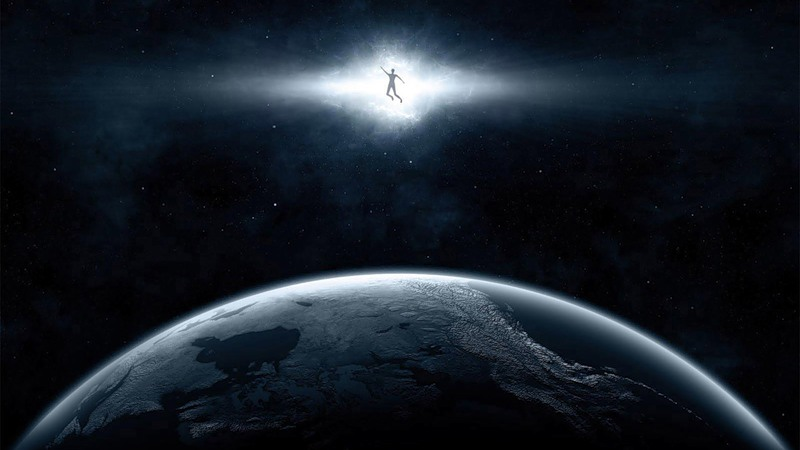 Основні проблемні питання курсу
Філософське осмислення феномену інформації.
Структура інформаційної діяльності.
Місце інформаційно-аналітичної діяльності в структурі інформаційної діяльності.
Інформаційний простір як система медіатекстів.
Прогнозування в інформаційній діяльності.